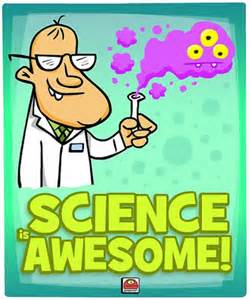 Science Olympiad
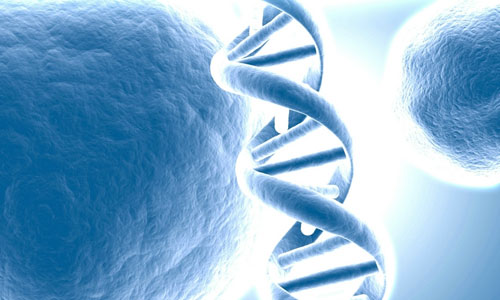 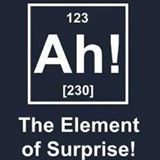 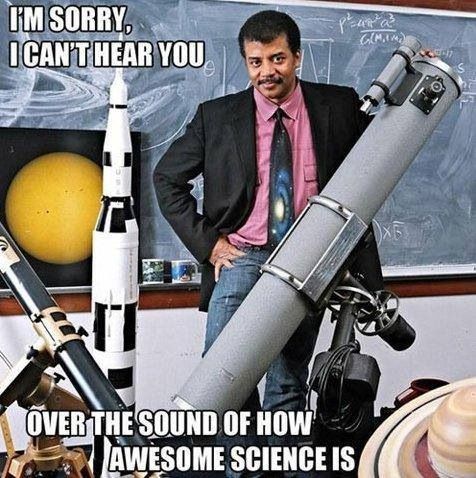 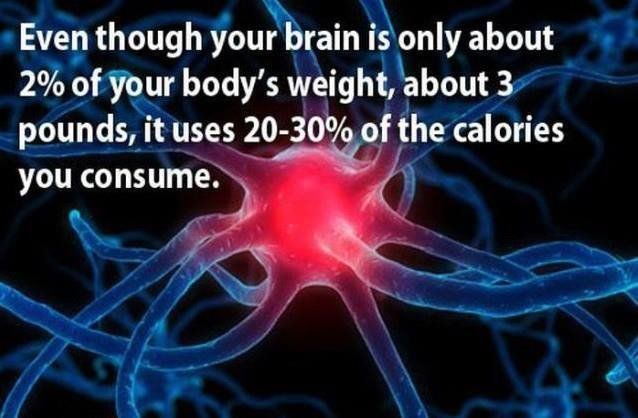 2016 Olympiad Events
Anatomy and Physiology
Bottle Rocket
Crime Busters
Disease Detectives
Dynamic Planet
Ecology
Experimental Design
Fast Facts
Food Science
Hovercraft
Invasive Species
Meteorology
Microbe Mission
Mission Possible
Optics
Reach for the Stars
Road Scholar
Rocks and Minerals
Scrambler
Towers
Wind Power
Wright Stuff
Write it, Do it
Helpful Hints About Event Selection
All events can handle a team of two (unless specified otherwise).  You will have a part-time/full-time coach for your  event.

Teams that have participated in a particular event in previous years…have preference in that even.

Hands-on events are known for being more competitive then paper test events.  So if your knowledgeable on paper…your more likely to win hardware (an award).
Anatomy and Physiology
Description:  Students demonstrate a basic understanding of human Cardiovascular, Integumentary, and Immune systems.

Team: 2

Type:  Paper Test

Topics: Medicine, Anatomy
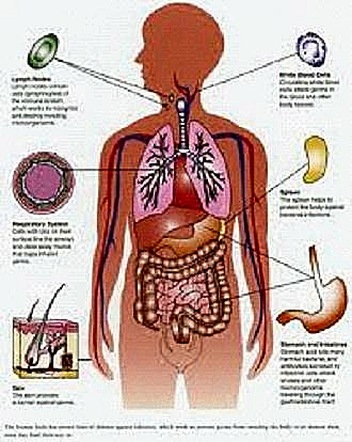 Bottle Rocket
Description:  Creation of two rockets that need to stay aloft for a maximum period of time.

Team: 2

Type: Hands-on

Topics: Chemistry, Physics, Mechanics
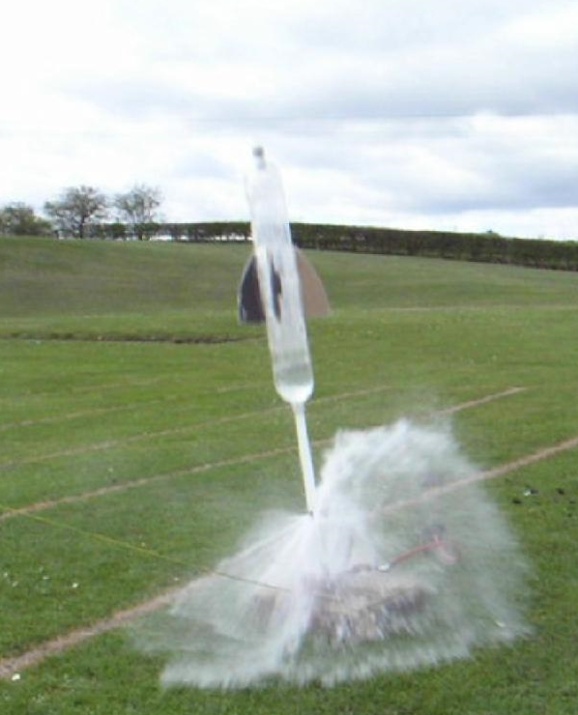 Crime Busters
Description:  Solve a crime given evidence and a list of suspects

Team: 2

Type: Hands-on/Paper

Topics: Chemistry, Lab Safety
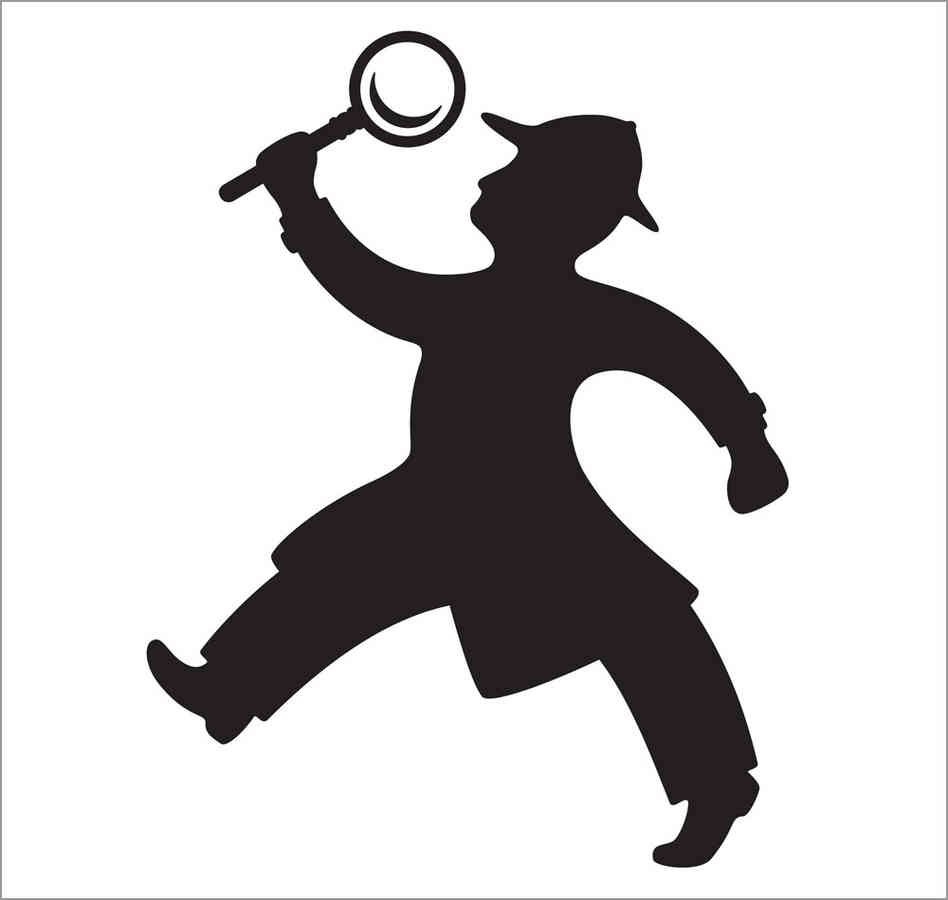 Disease Detectives
Description:  Students will investigate the study of disease, injury, health, and disability with a focus on population growth

Team: 2

Type:  Paper Test

Topics:  Medicine, Ecology
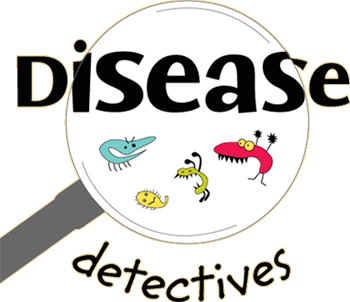 Dynamic Planet
Description:  Students will complete tasks related to oceanography and marine sciences.

Team: 2

Type: Some Hands-on/Paper Test

Topics: Geology, Oceanography
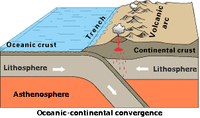 New:  Ecology (Critter Interactions)
Description:  Students answer questions related to ecology and  adaptations in North American Enviroments

Team: 2

Type: Paper Test

Topics: Biology, Ecology (7th grade stuff)
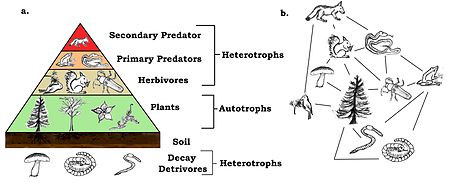 Experimental Design
Description:  Students will design, conduct, and report findings on an experiment conducted on site

Team: 2

Type: Hands-on /Paper Test

Topics: Chemistry, Lab Safety
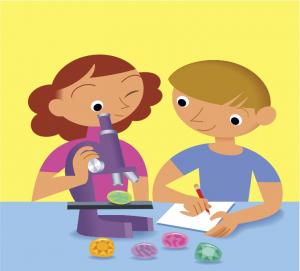 New:  Fast Facts
Description:  Students will match words with science categories in a puzzle style format.

Team: 2

Type: Paper Test

Topics: General Science Terms
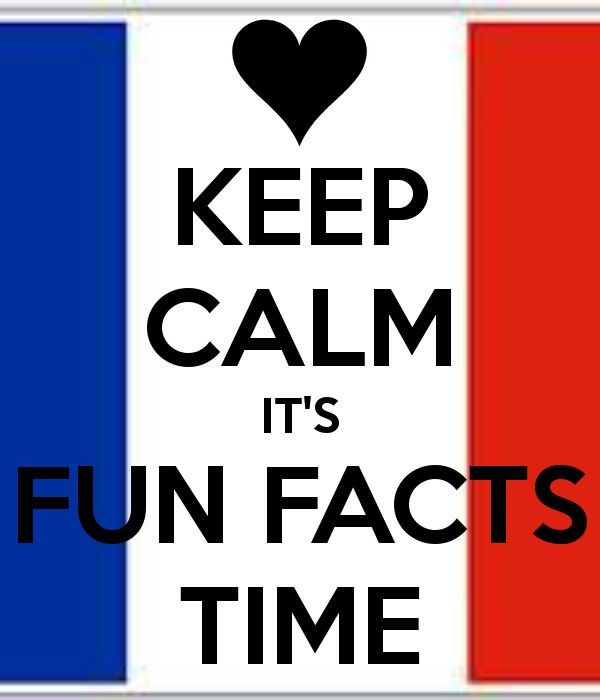 Food Science (New)
Description:  Students will study the chemsitry behind food and determine the energy content for certain foods.

Team: 2

Type:  Hands-on/Paper Test

Topics:  Chemistry,
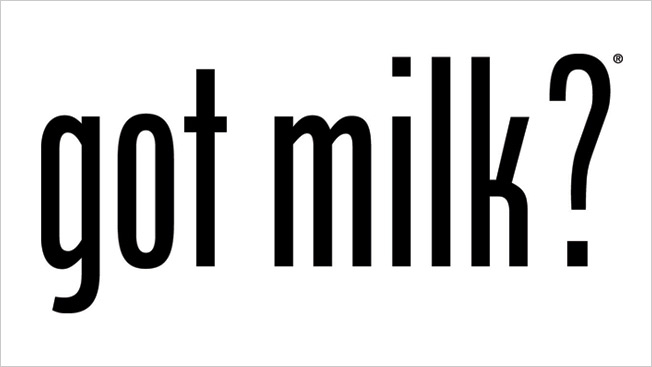 New:  Hovercraft
Description:  Students must create a working hovercraft using 2 battery powered motors.  Students will also need to answer basic physics questions as part of the event.

Team: 2

Type: Hands-on/Paper Test

Topics: Mechanics, Physics
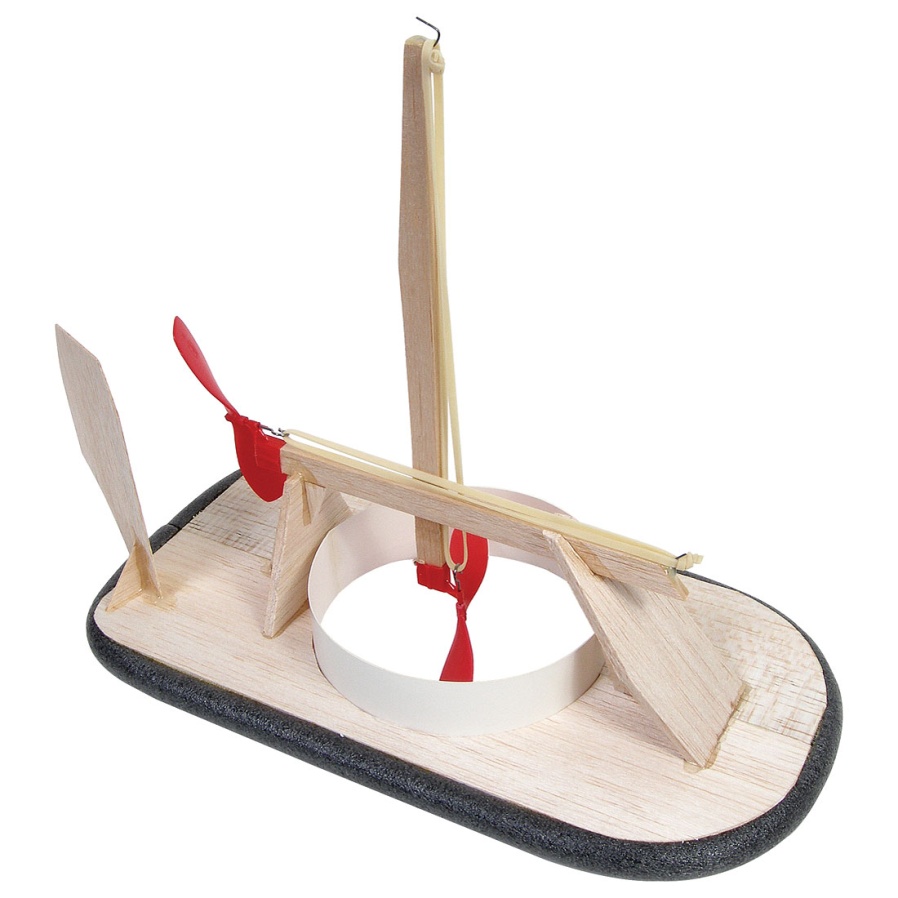 Invasive Species
Description:  Students will be tested on invasive species in local and national ecosystems.

Team: 2

Type:  Paper Test

Topics: Ecology, Biology
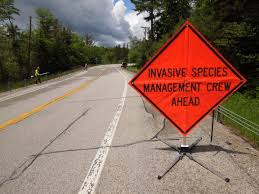 Meteorology
Description:  Students will investigate human impact to the atmosphere, weather, and climate.

Team: 2

Type:  Paper Test

Topics: Meteorology (no way! )
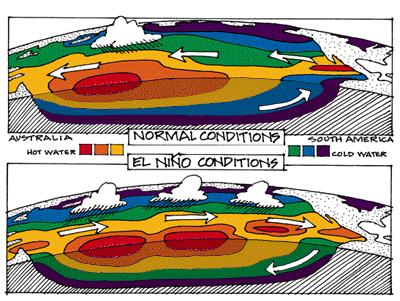 New:  Microbe Mission
Description:  Students will answer questions, solve problems, and analyze date related to microbes.

Team: 2

Type: Hands-on /Paper Test

Topics: Microscopy, Biology
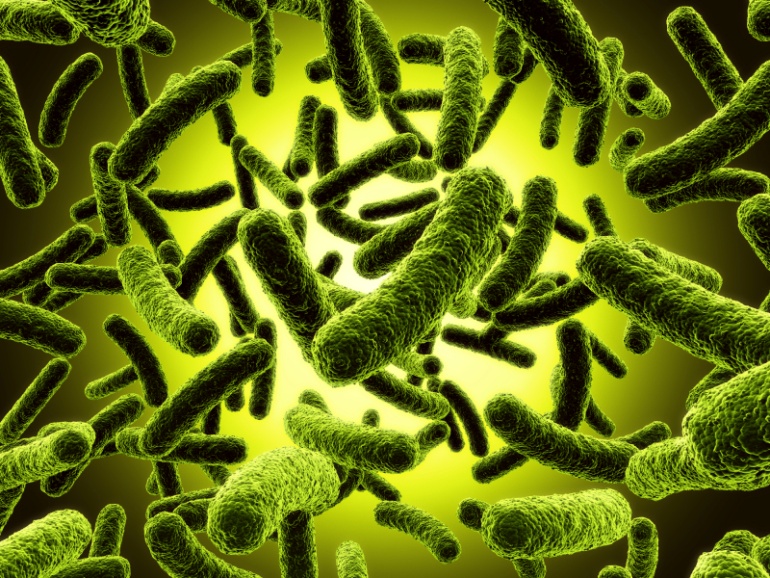 Mission Possible
Description:  Students create a complex machine to complete a task within an ideal time

Team: 2

Type:  Hands-on

Topics: Mechanics, Physics
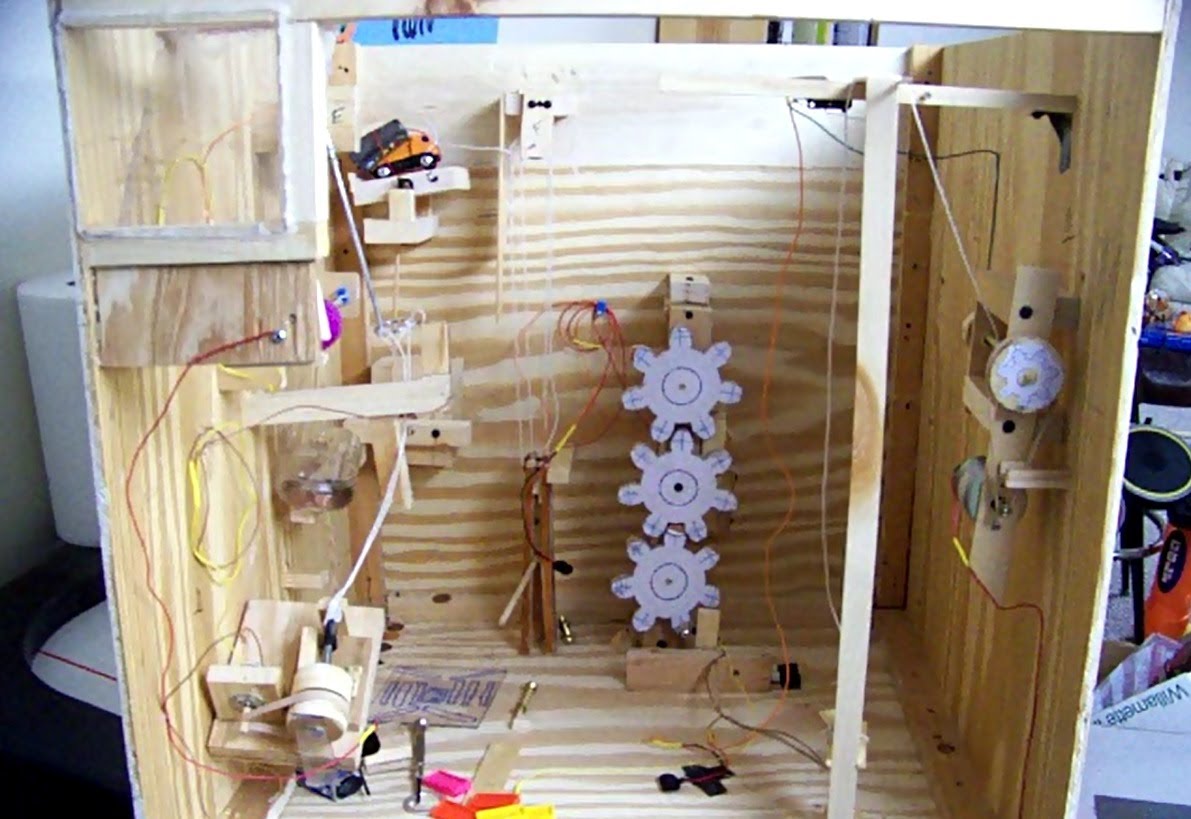 New:  Optics
Description:  Students will participate in an activity to position mirrors to direct a laser to the target.  Students will also be tested on optics concepts.

Team: 2

Type: Hands-on /Paper Test

Topics:  Physics, Geometry
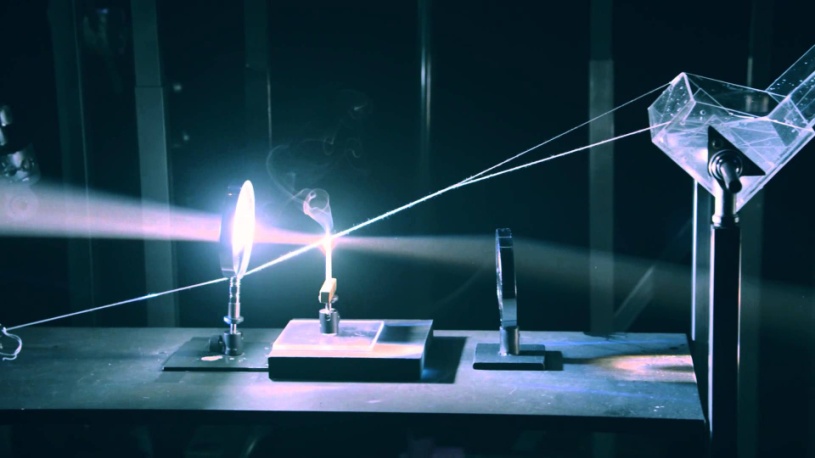 Reach for the Stars
Description:  Students are asked to identify stellar objects including stars and galaxies based on properties like light and shape.

Team: 2

Type:  Paper

Topics: Space Science
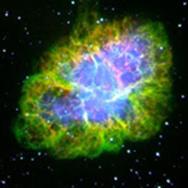 Road Scholar
Description:  Students will be asked to identify features on maps and answer specific questions about items including direction, distance, and slope.

Team: 2

Type: Some Hands-on/Paper Test

Topics: Geography, Geology
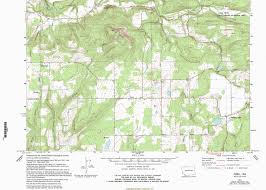 New:  Rocks and Minerals
Description:  Students will demonstrate their knowledge of rocks and minerals.

Team: 2

Type: Hands-on/Paper Test

Topics: Chemistry, Lab Safety
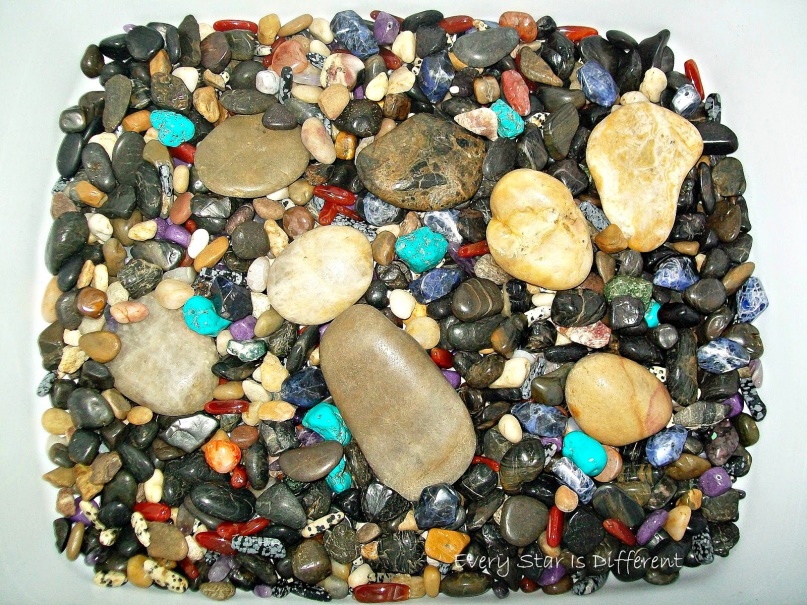 Scrambler
Description:  Students must create a machine that uses falling mass to safety transport an egg to a location.

Team: 2

Type:  Lab

Topics: Biology, Physics
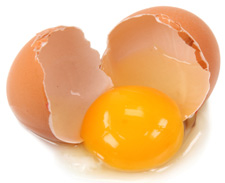 New:  Towers
Description:  Students will design and construct a tower that follows the guidelines and also has the most efficient build.

Team: 2

Type: Hands-on

Topics: Physics, Construction
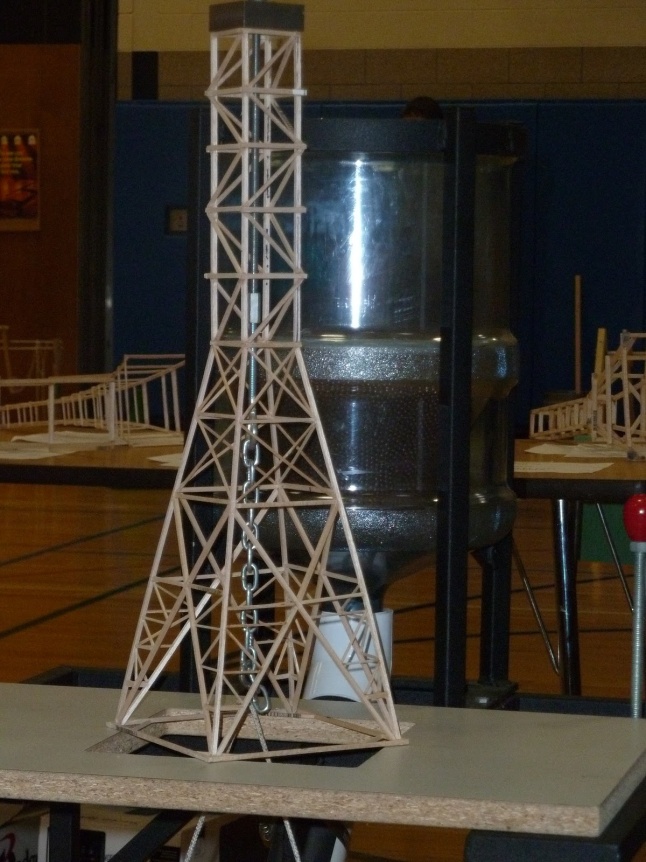 Wind Power
Description:  Students will construct a device that converts wind into energy and answers questions on alternative energy.

Team: 2

Type:  Hands-on/ Paper

Topics: Mechanics, Physics
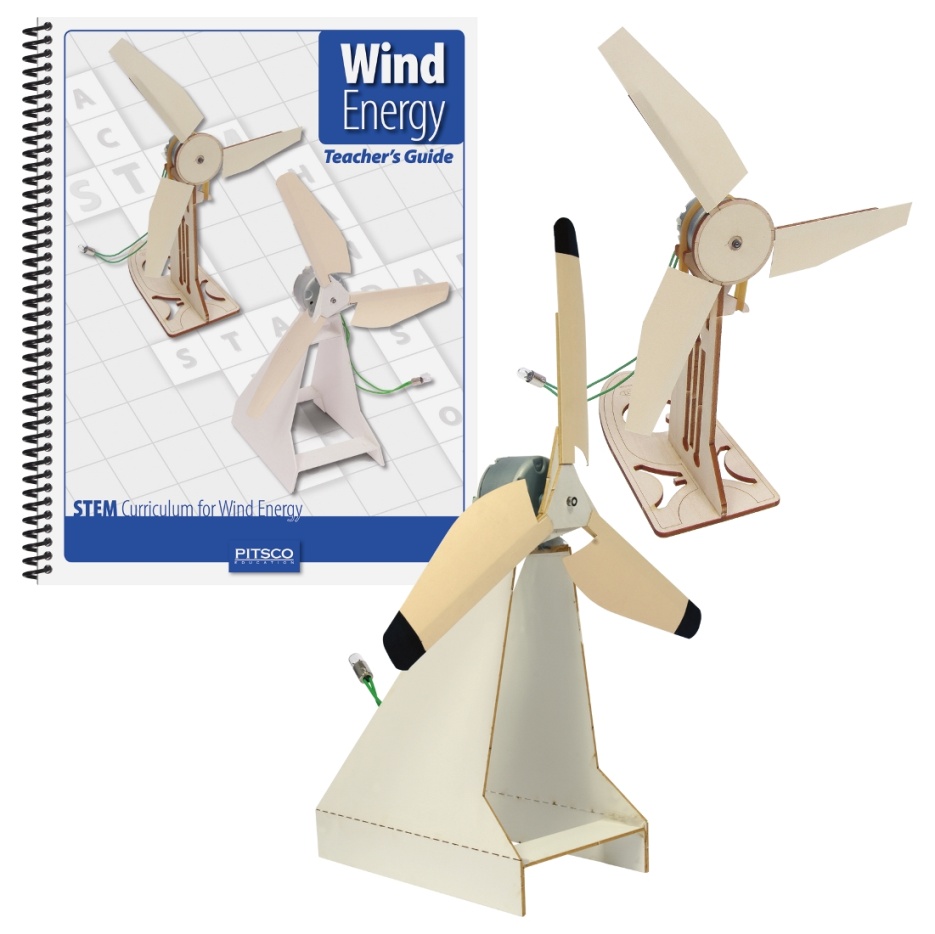 New:  Wright Stuff
Description:  Students will design, construct, and test a rubber powered monoplane to stay in the air for the longest time.

Team: 2

Type: Hands-on

Topics: Physics, Construction
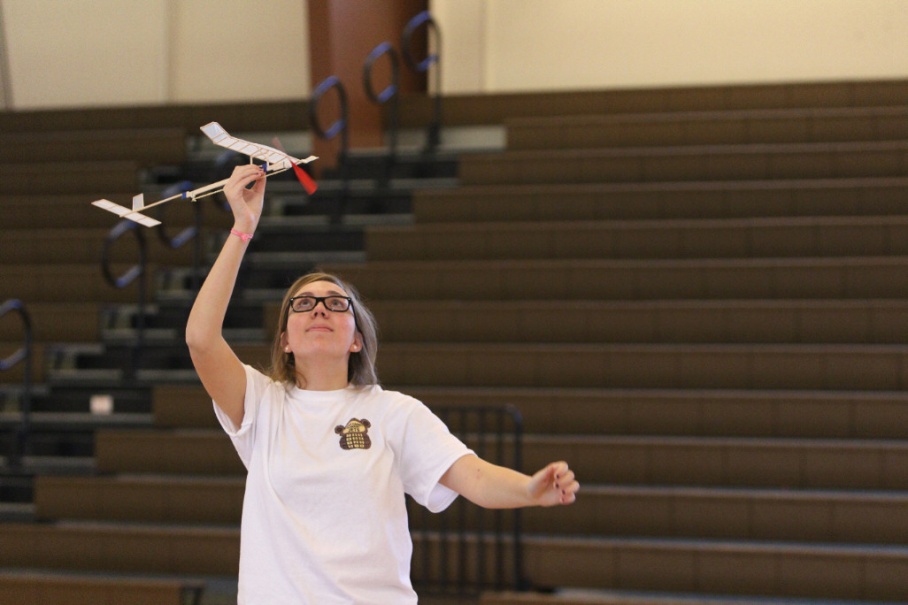 Write it, Do it
Description:  One student describes an bunch of objects…their teammate has to rebuild it based on their description.

Team: 2

Type:  Paper/ Hands-on

Topics: Medical Terminology and Writing
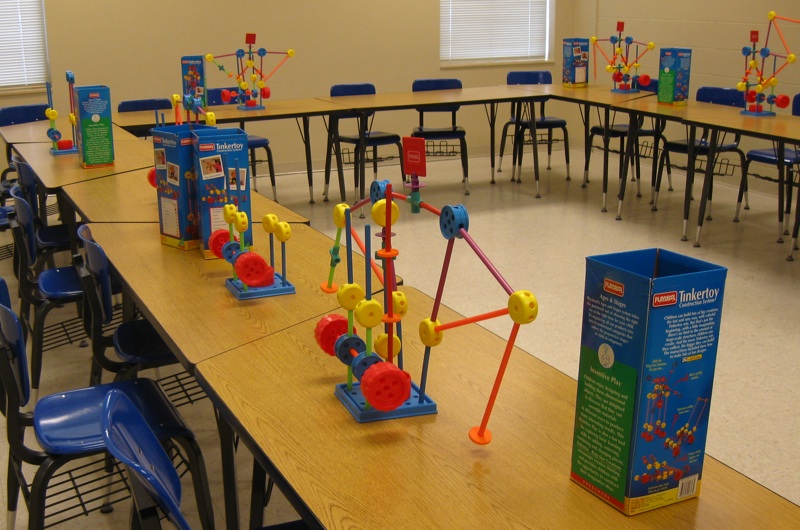 Important Dates
Regional Competition
Where:  UW OSHKOSH
When:  SATURDAY, FEB 11, 2017
How:  Carpool

State Competition
Where:  UW MILWAUKEE
When:  SATURDAY, APRIL 7-8, 2017
How:  Carpool
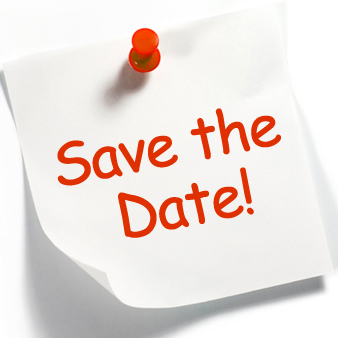 Parents and Family
Coaching
If you have a particular set of skills (and can spare a few hours a week) we would love to have you!
Materials
Many of the events require and use a wide variety of materials including:
Everything! 
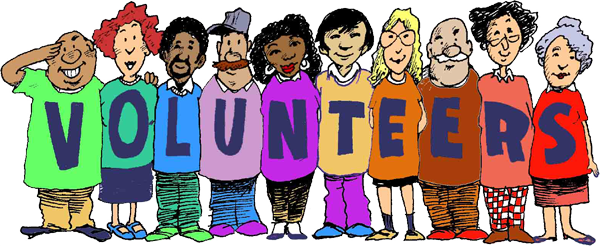 Expectations
Students are expected to meet at least once a week.

We care about (in this order):
Having fun
Learning cool stuff 
Winning
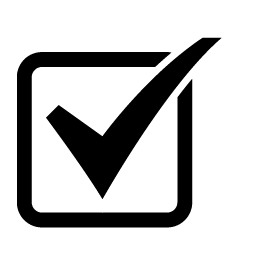 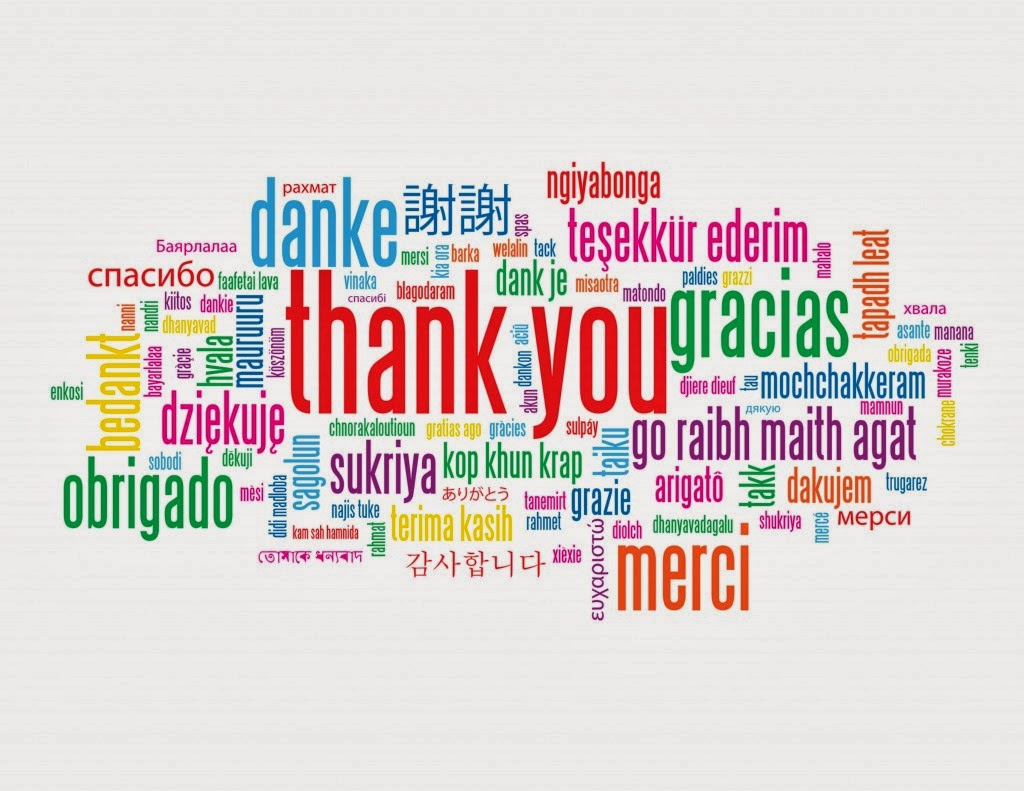 Thank You for Your Time!